《你們當效法我》第11課 - 3月25日
以弗所、歌羅西書概論
課程內容：4個方面
以弗所、歌羅西教會和書信的背景: 
以弗所書應該瞭解的內容：教會是基督的身體
歌羅西書應該瞭解的內容： 基督是教會的頭
一點討論：夫妻關係預表基督与教會、三位一體
一.以弗所教會和歌羅西教會的背景
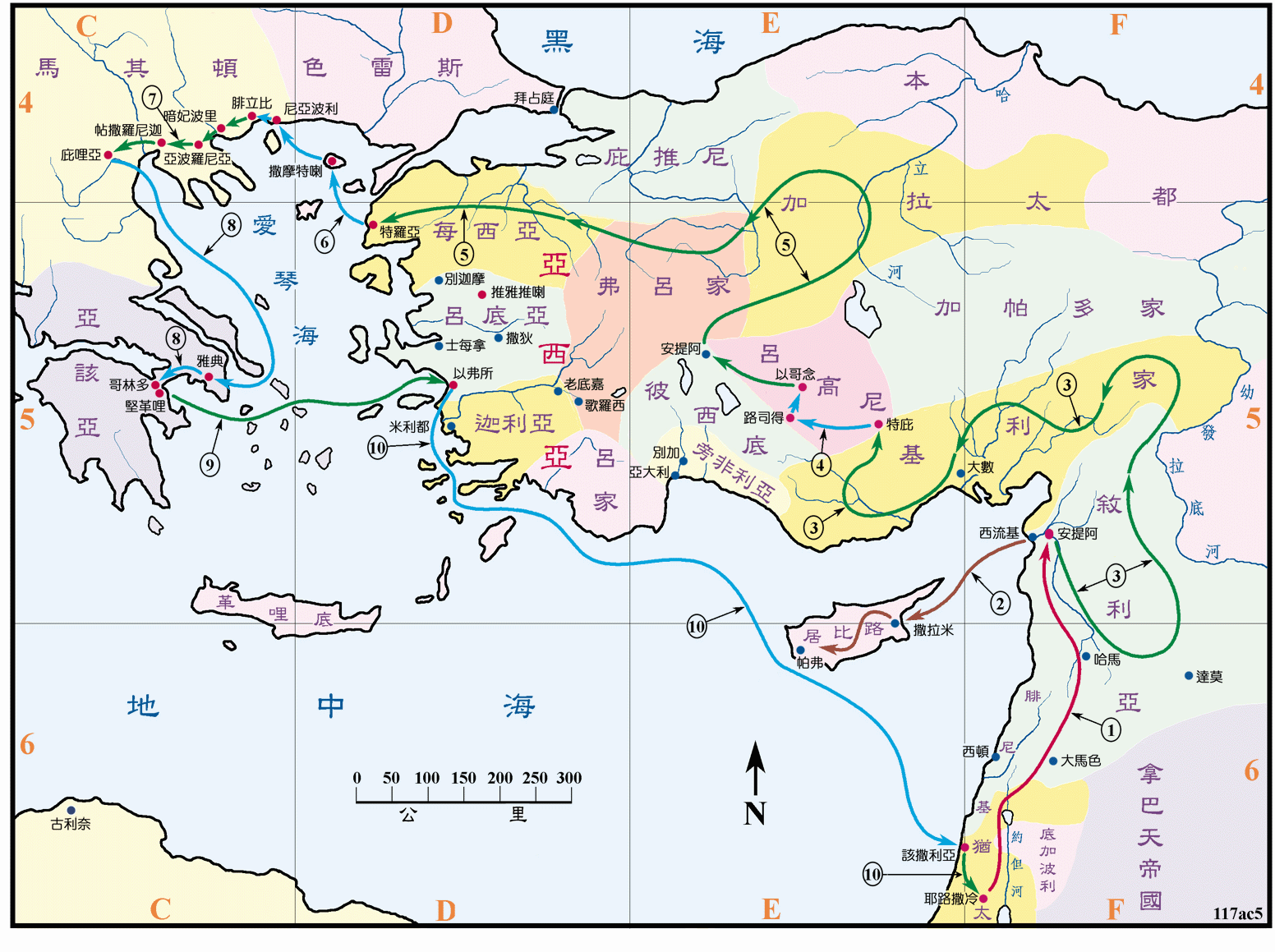 保羅第二次旅行返程時僅短暫在以弗所停留，留亞居拉和百基拉在那裡。
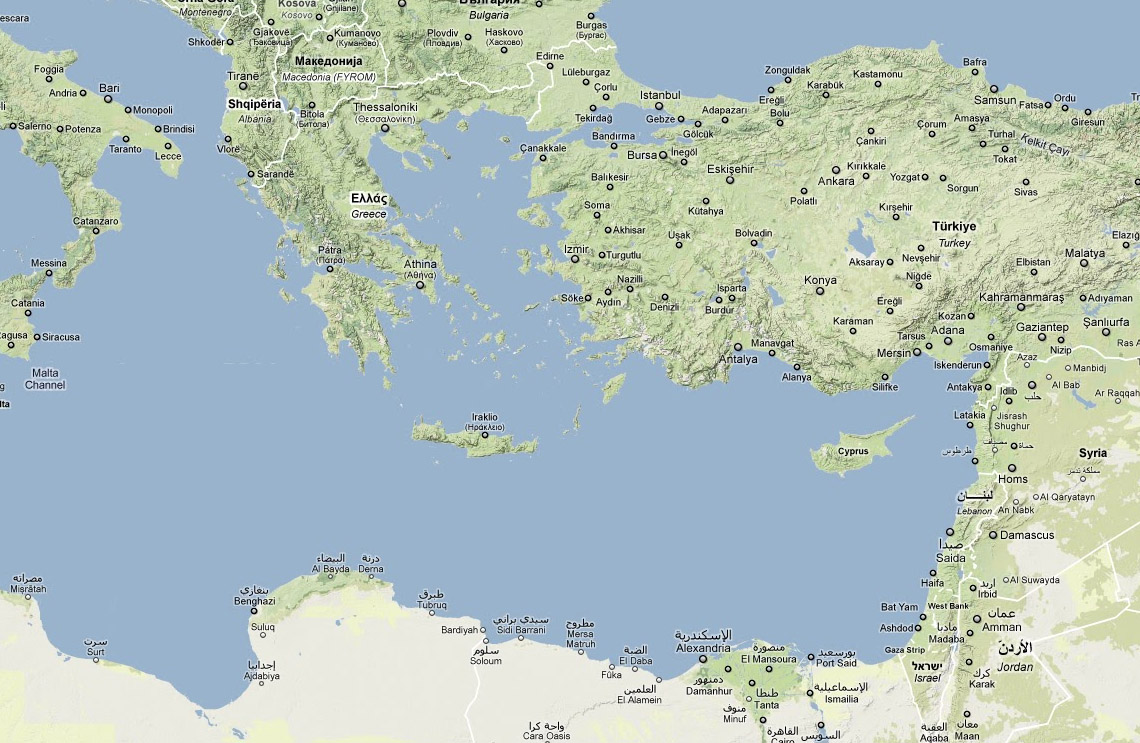 腓立比
帖撒羅尼迦
歌羅西
哥林多
以弗所
一.以弗所教會和歌羅西教會的背景
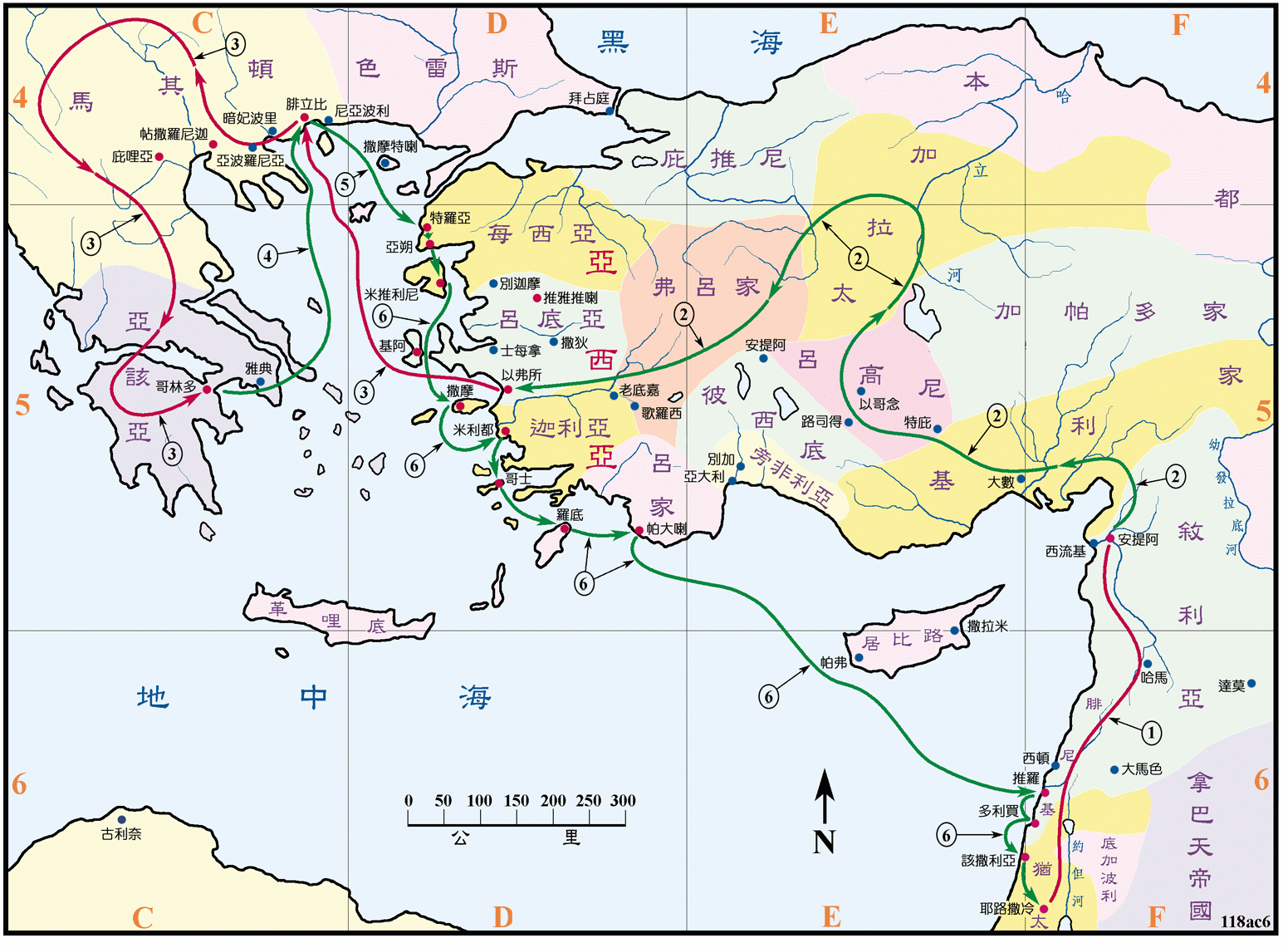 保羅第三次則以以弗所為中心，將福音傳遍了小亞細亞地區。
保羅在以弗所傳道時間最長。
保羅宣教的據點。
“特別的託付”
一.以弗所教會和歌羅西教會的背景
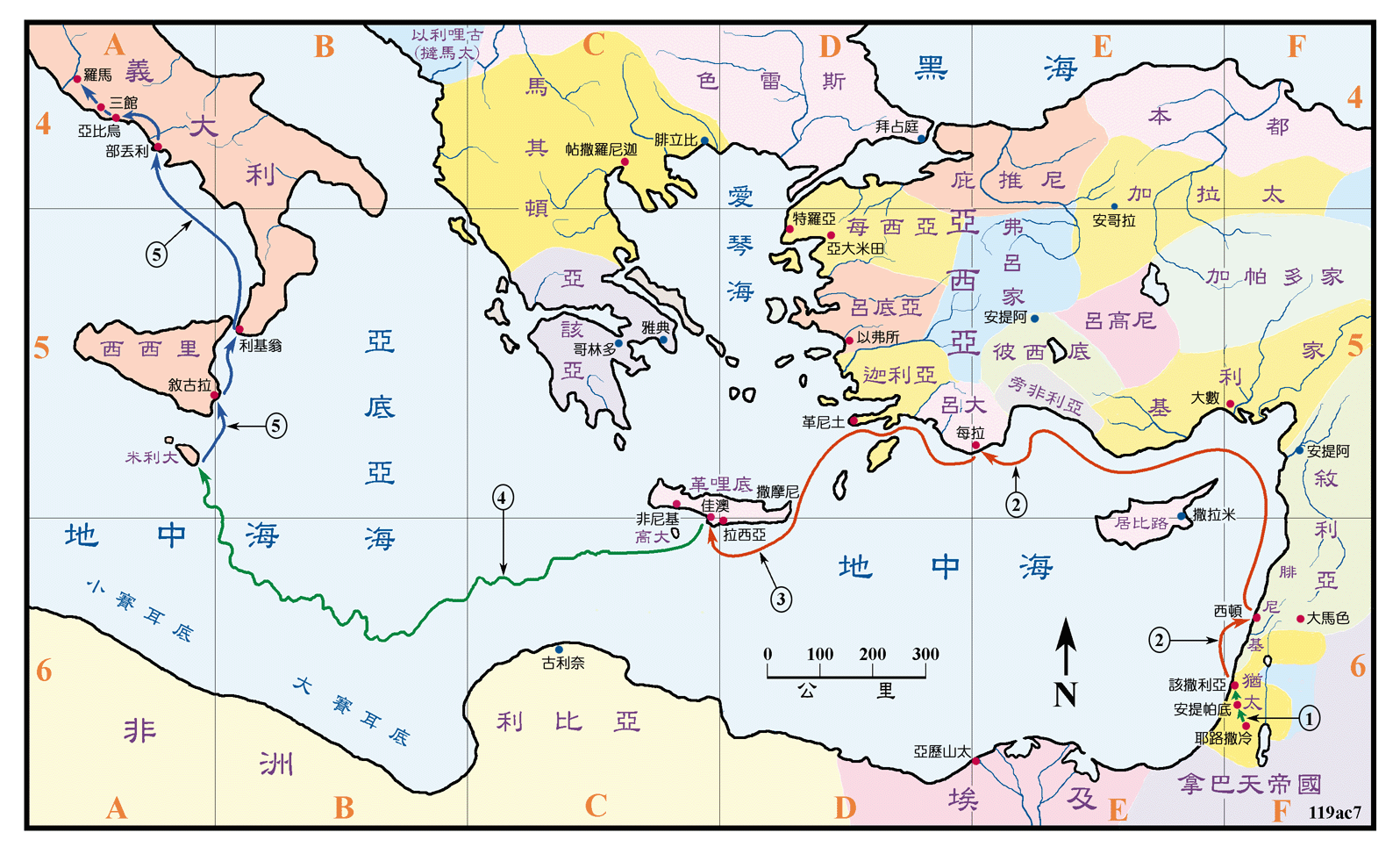 保羅被捕去了羅馬，約主後61至63年間，於羅馬監獄寫了四封書信：
《以弗所書》
《腓立比書》《歌羅西書》《腓利門書》
共稱「監獄書信」 。
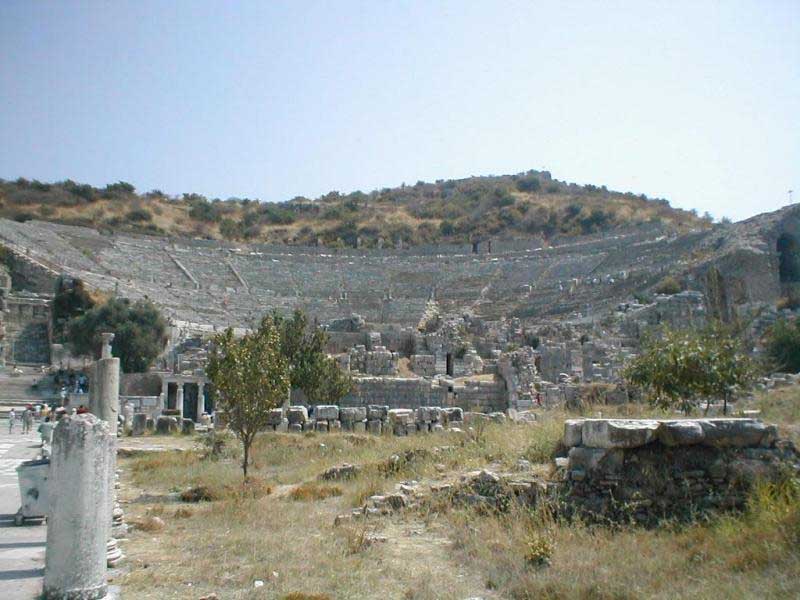 以弗所的羅馬劇場
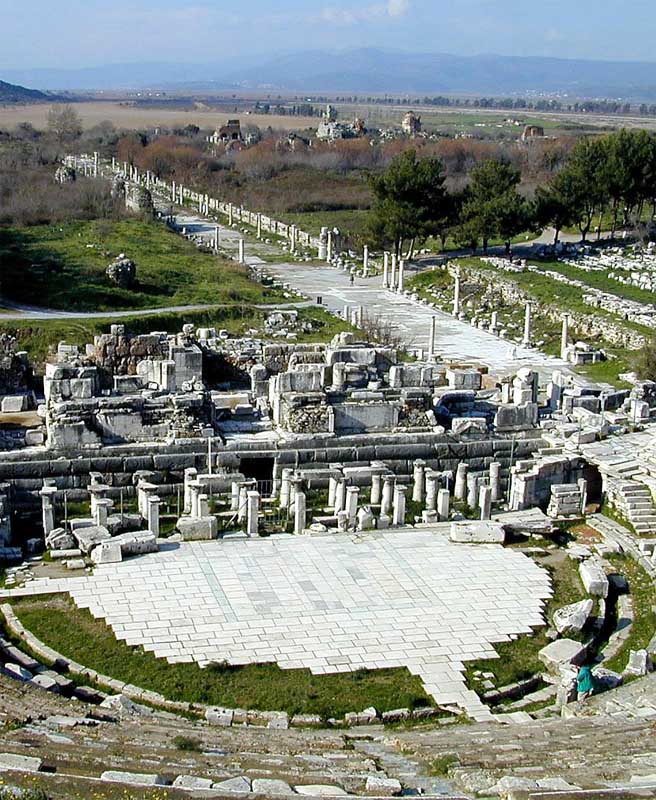 以弗所的羅馬劇場
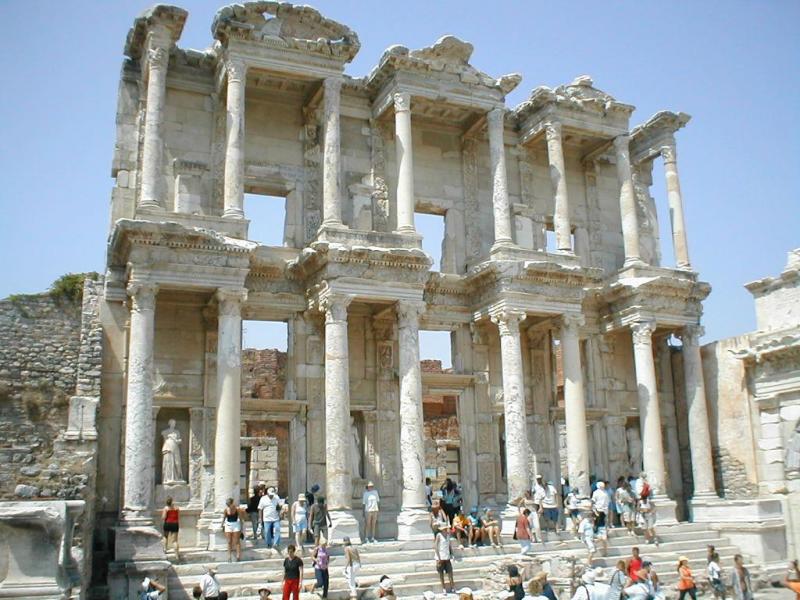 以弗所圖書館
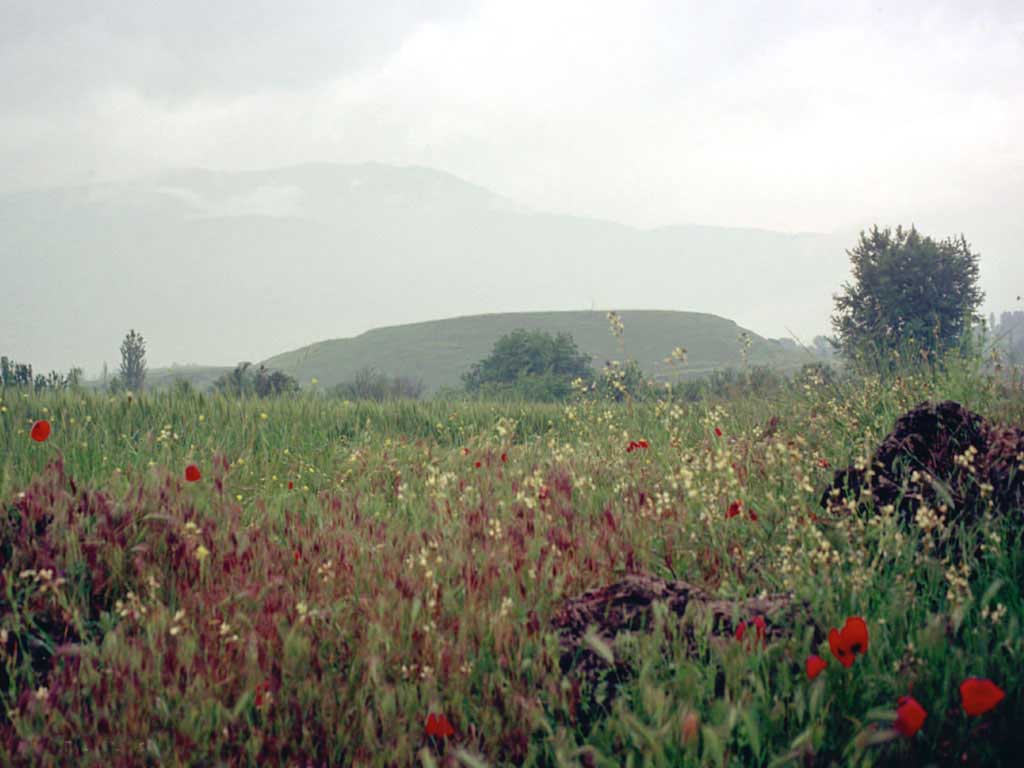 歌羅西廢墟
二、以弗所書概論：教會是基督的身體
2.1、寫作背景 : 
不是處理教會問題，而是傳遞關於基督與教會的啟示
教會可能面對異端問題
2.2、中心信息 :  教會- 基督的身體
2.3、鑰節與鑰字 : 1:23; 3:6;  在基督裏（In Christ）
站
2.4、分段: 
坐2:6 (1-3)、行4:1 (4-5)、站6:11 (6)
行
坐
三、歌羅西書概論：基督是教會的頭
2.1、寫作背景 : 
教會面對異端問題：儀文主義、禁欲主義、智慧主義
傳遞關於基督與教會的啟示
2.2、中心信息 :  基督- 教會的頭
2.3、鑰節與鑰字 : 3:11;  基督
2.4、分段: 見講義
教義----滿心知道神 (1-2)
實踐----行事為人對得起主 (3-4)
四、一點討論：
1、婚姻中最寶貴的是什麼？
2、家庭中丈夫和妻子的地位究竟如何？
3、教會的方向、話語、傳福音、牧養和教導問題何在?
4、關於三位一體
5、你有得救的確據嗎？